Better for Bolsover
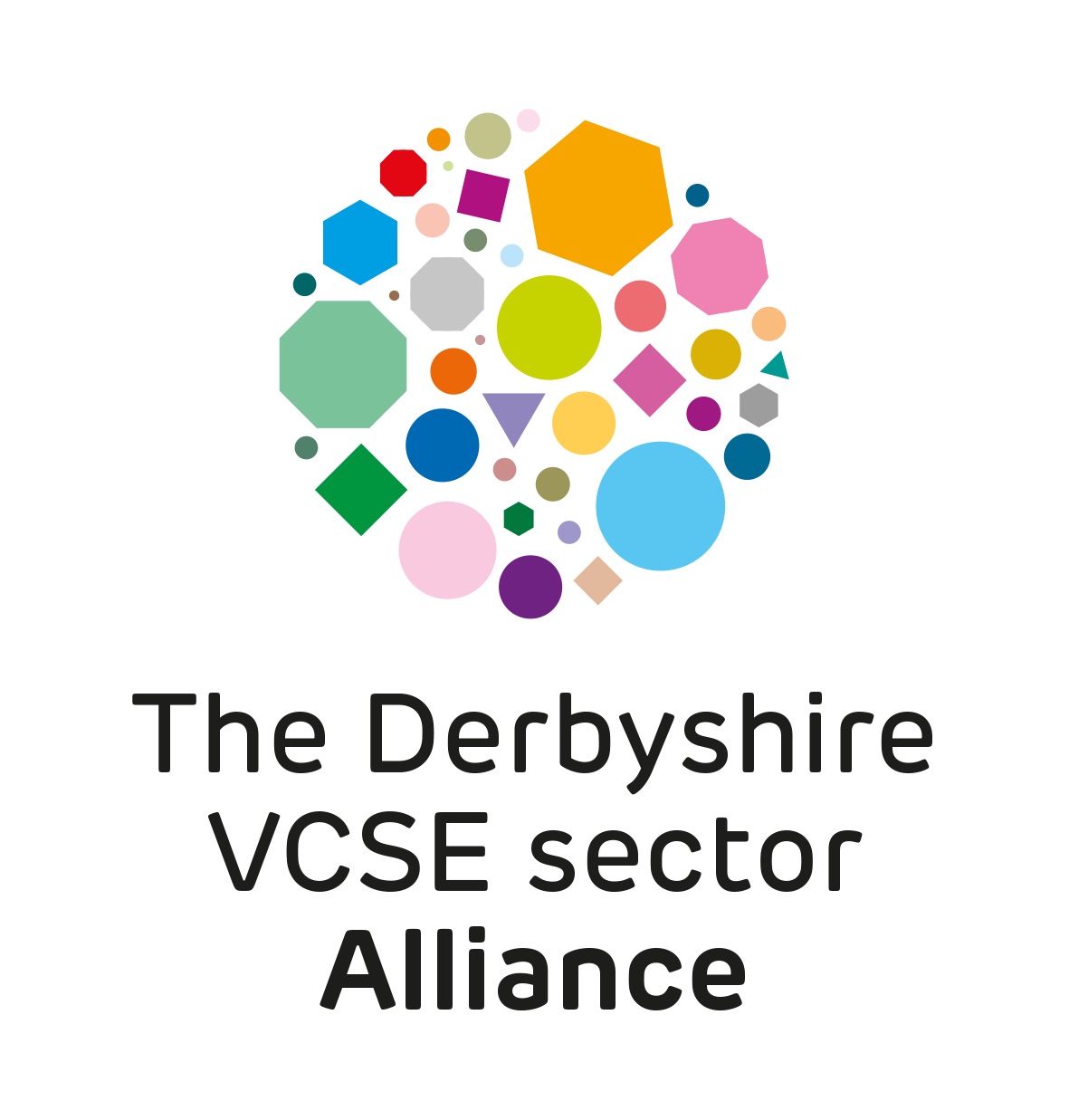 VCSE response and engagement to the Integrated Care System
The VCSE Contribution in Derbyshire
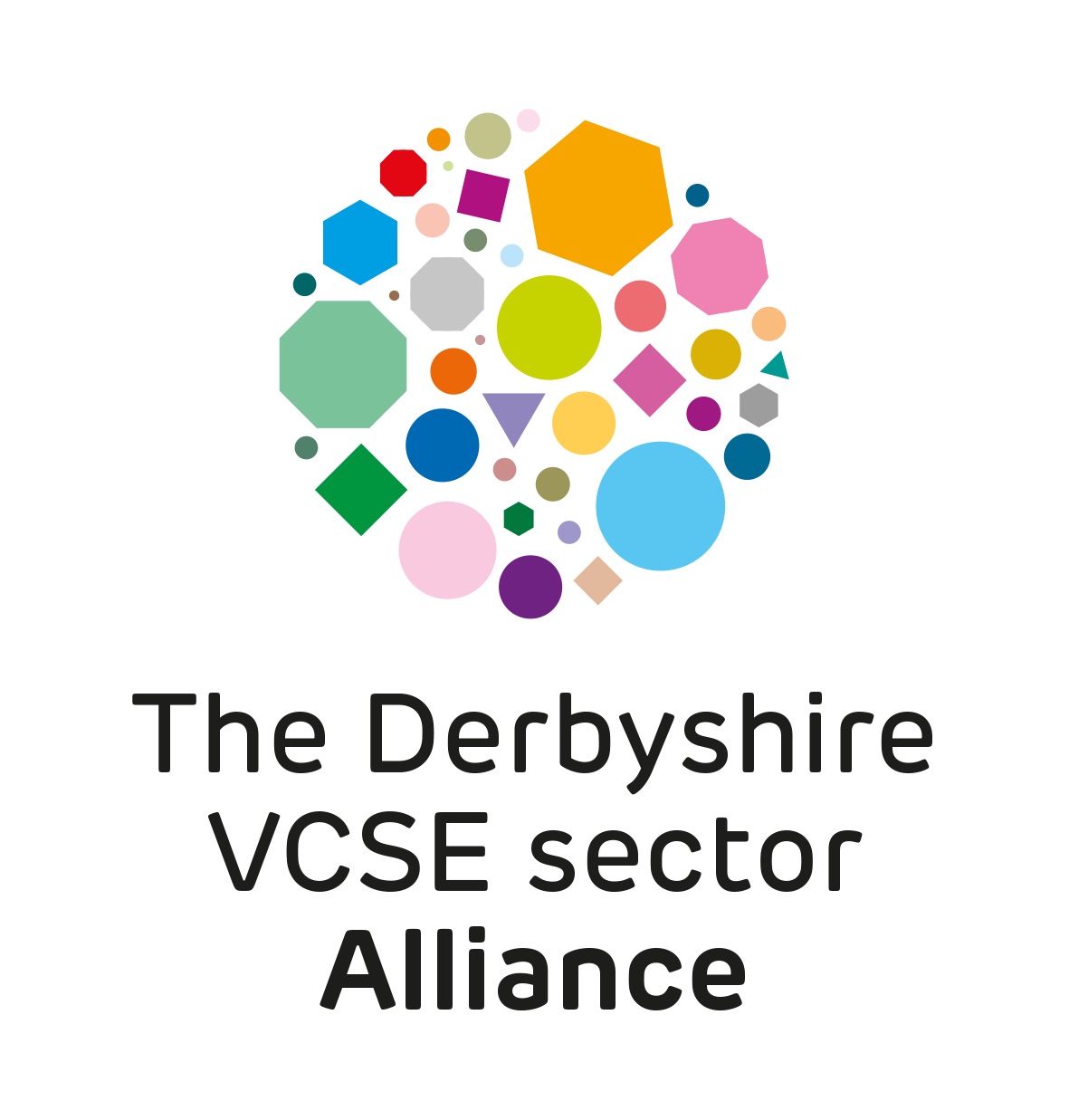 2011 County excluding City
5000 organisations
5.5 million service users
Combined value of £340 million
10,000 FTE paid staff
6000 FTE volunteers
70% of organisations volunteers only
2016 SROI befriending £800K cost £7million of value
Examples
SAIL. Cost Benefit Analysis; £300K saving to Health and Social Care through counselling
Citizens Advice. Debt advice leading for patients in Mental Health Unit increased discharge figures
High Peak Zink TV. Advice and support following research into isolation during the pandemic
Black and Minority Ethnic organisations helping to address barriers around uptake of COVID vaccinations
Crich Mutual Aid. Helpline and 200 volunteers within 2 weeks during pandemic
The VCSE Contribution to the ICS
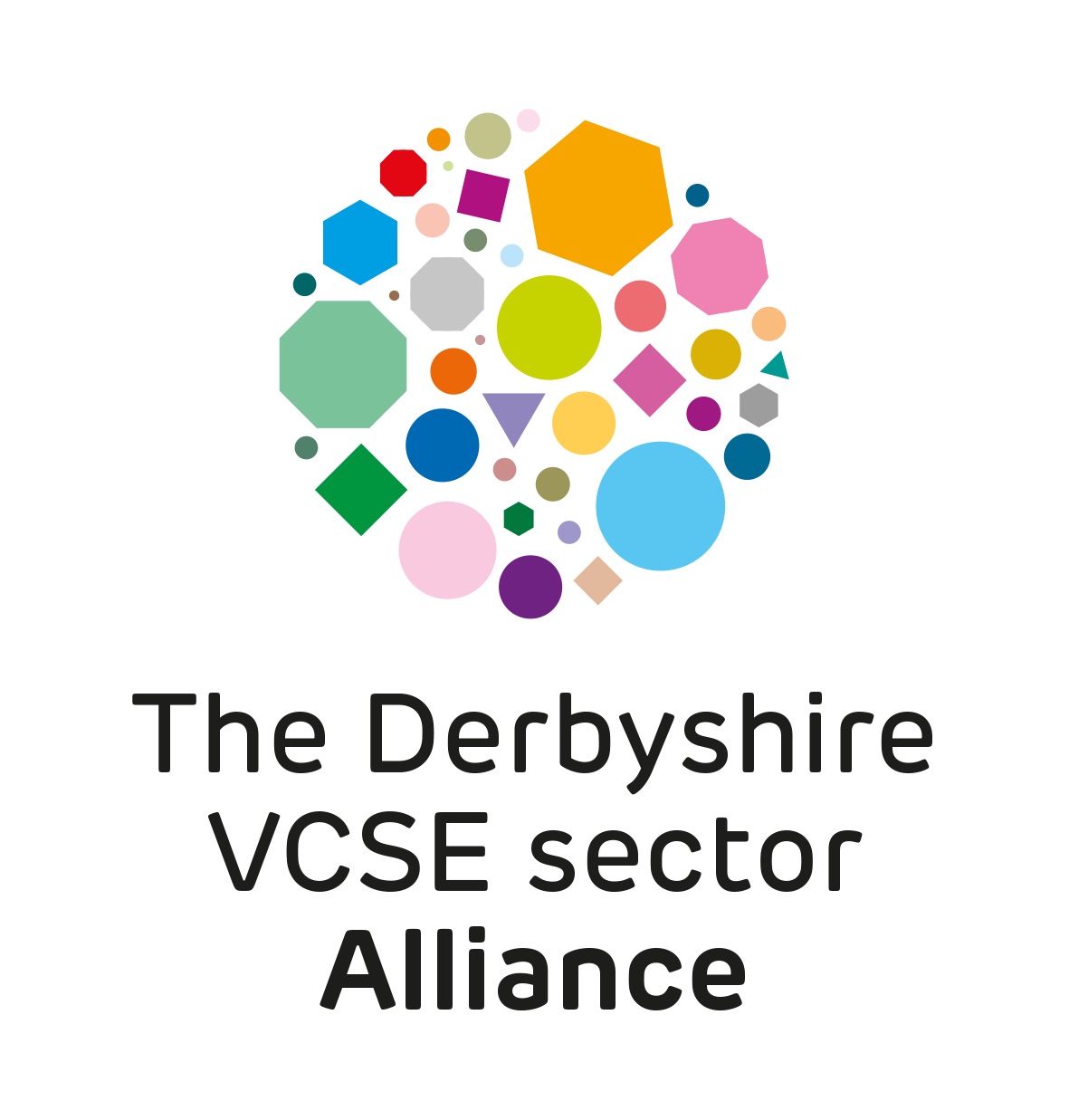 Place Alliance and System wide
Advocating on behalf of communities
Engaging communities of place and interest
Providing data and soft intelligence
Co-design of services
Providing complementary services
Providing mainstream services
Evaluation
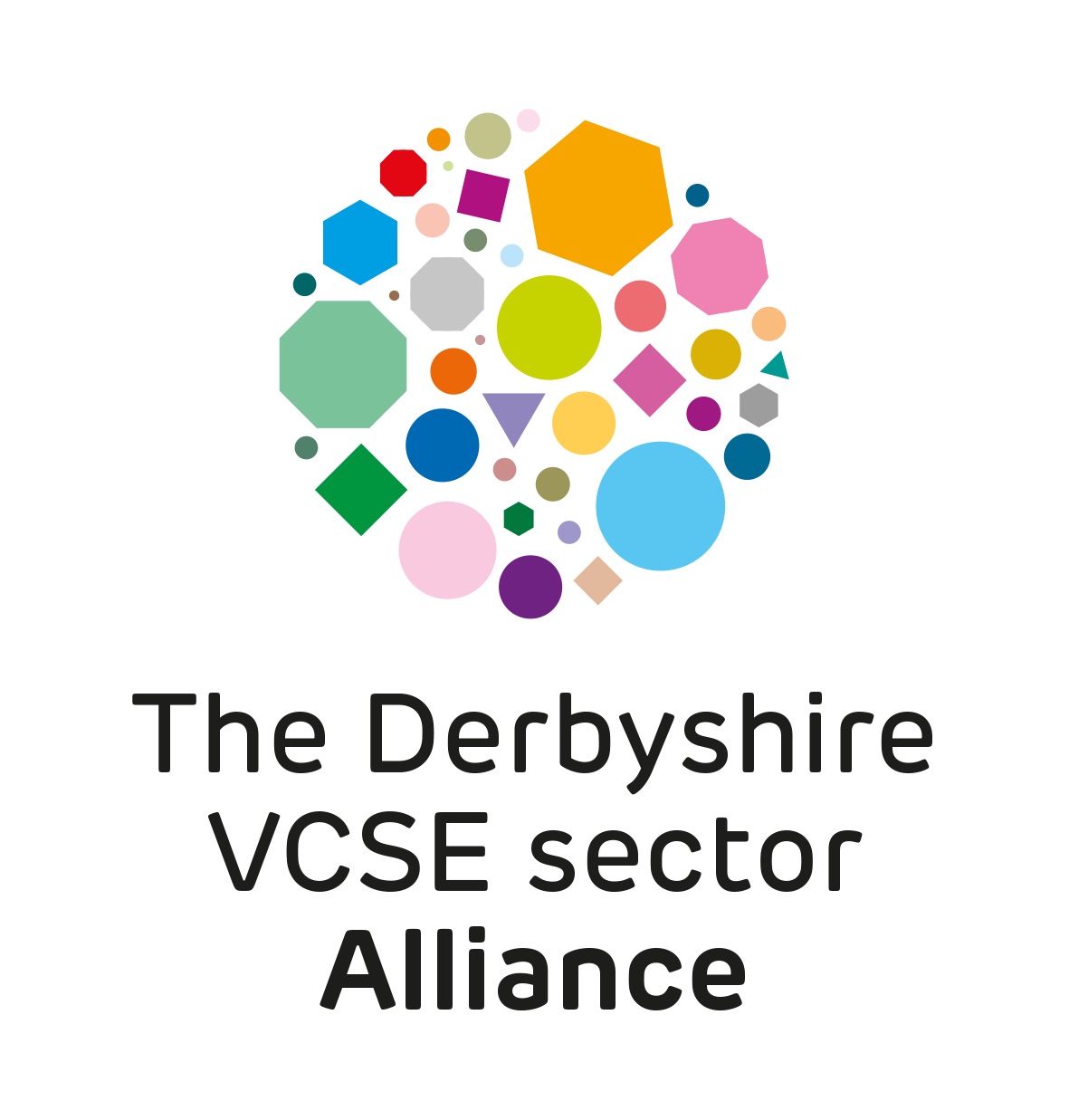 VCSE Structure Engagement
VCSE Alliance
Delivery Boards
Mental Health, Learning Disabilities,
Autism, Children and Young People


Urgent + Emergency Care

Planned Care

Primary and Community Care
Provider Collaborative
Integrated Care Board
Integrated Care Partnership
Mental Health, Neuro Diversity and  Learning Difficulties Alliance
DDIA
VCSE Mental Health networks
City and County Place Partnerships/Integrated Place Executive
8 Place Alliance Partnerships based on City/Borough/District Council boundaries
Local VCSE Infrastructure
Frontline VCSE Groups
Delivery Board connects to ICB/ICP and Place Partnerships
Challenges
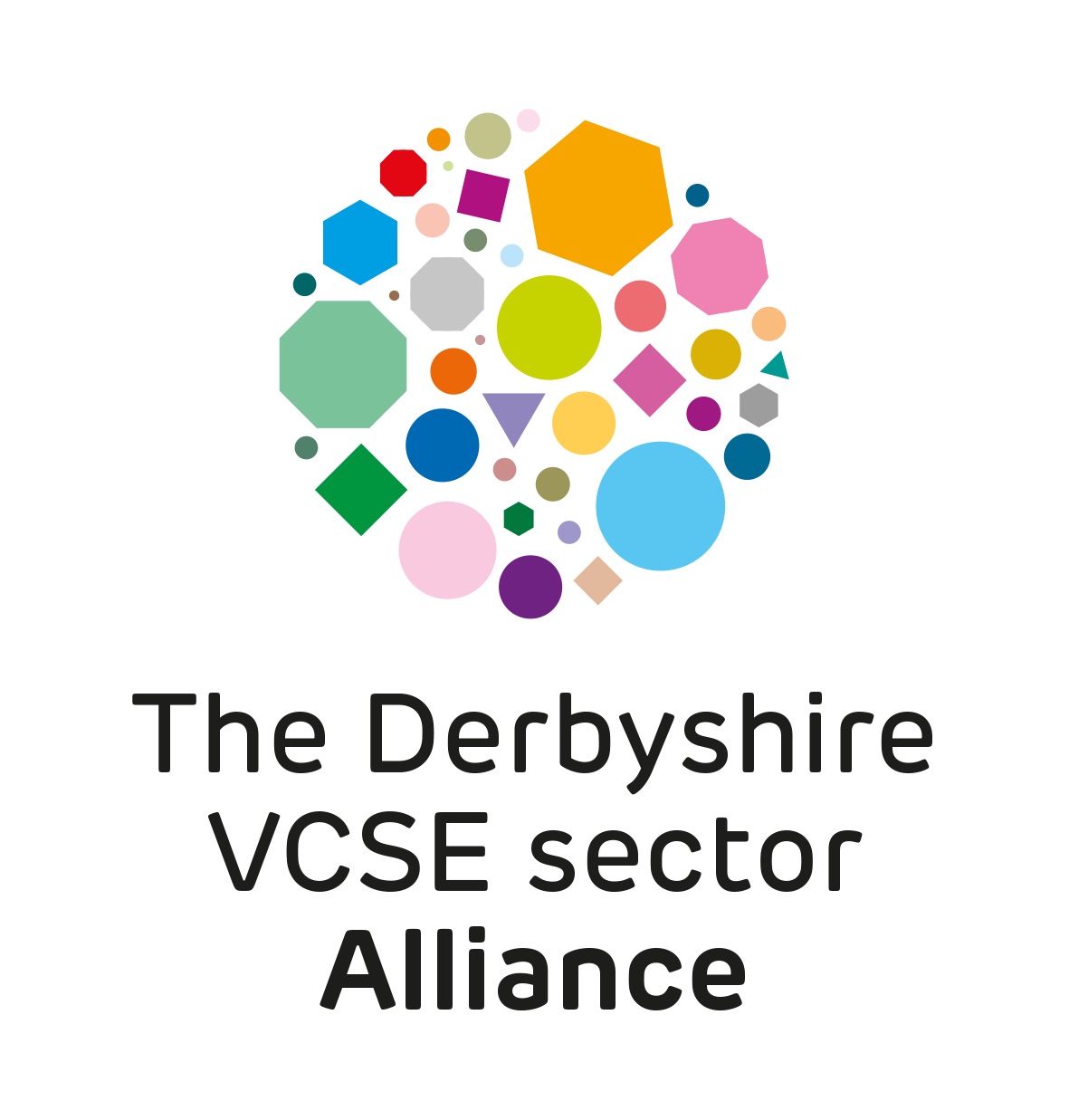 Engaging without losing what makes us different
Involving such a large sector
Engaging at all points of the planning cycle
Engaging beyond the usual contacts
Capacity, time and resources
Culture, understanding and commitment
Doing things differently?
Competition and vested interest
Barriers (risk aversion, data sharing)
Developing work
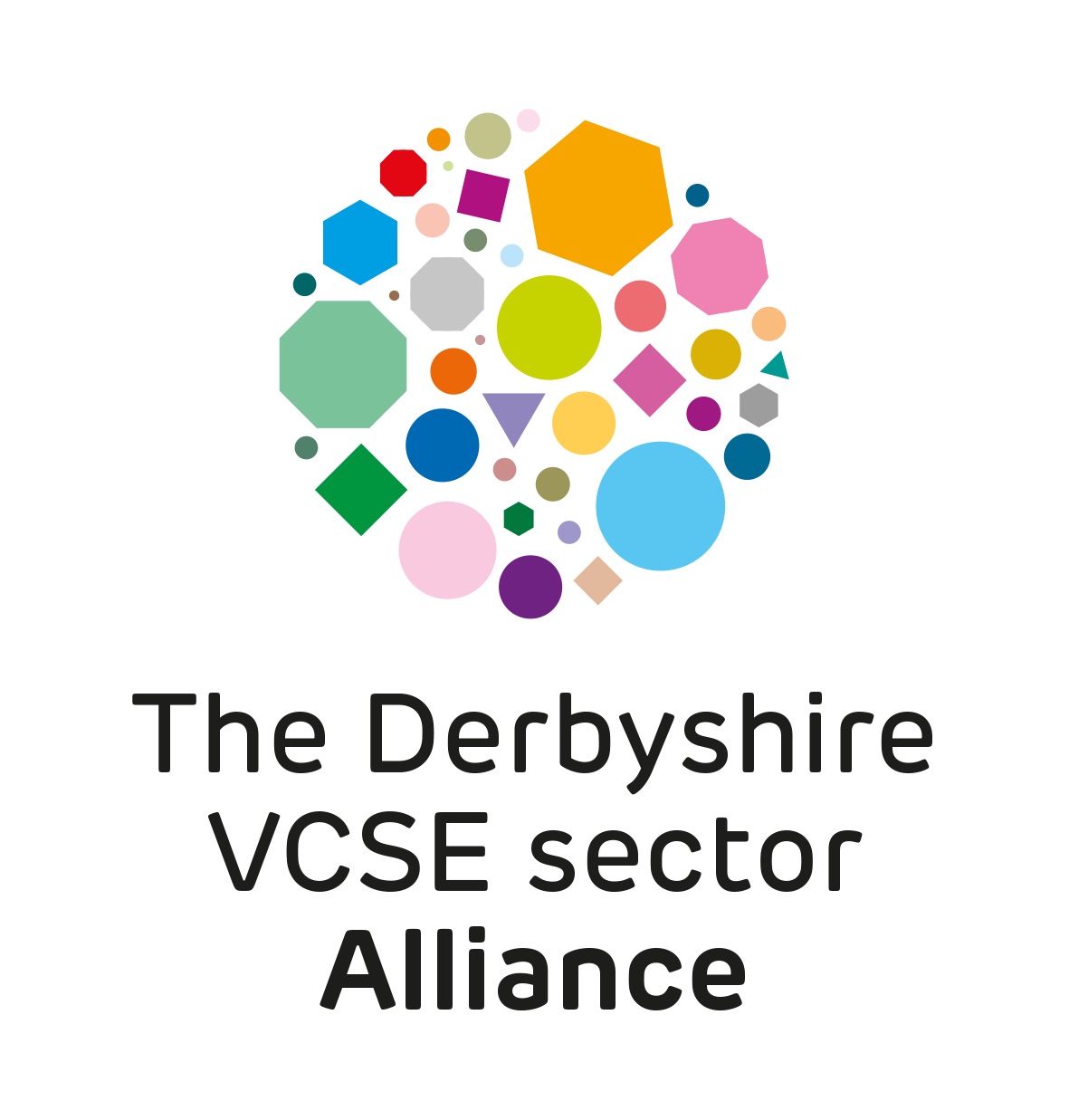 The VCSE Alliance
A voice in the system
A virtual platform
Topic based (hospital discharge, winter pressures etc)
Workforce Development
Understanding and behaviours
Partnership agreement
Community Engagement
VCSE investment including commissioning
Social Prescribing
Data sharing
Agreement Principles
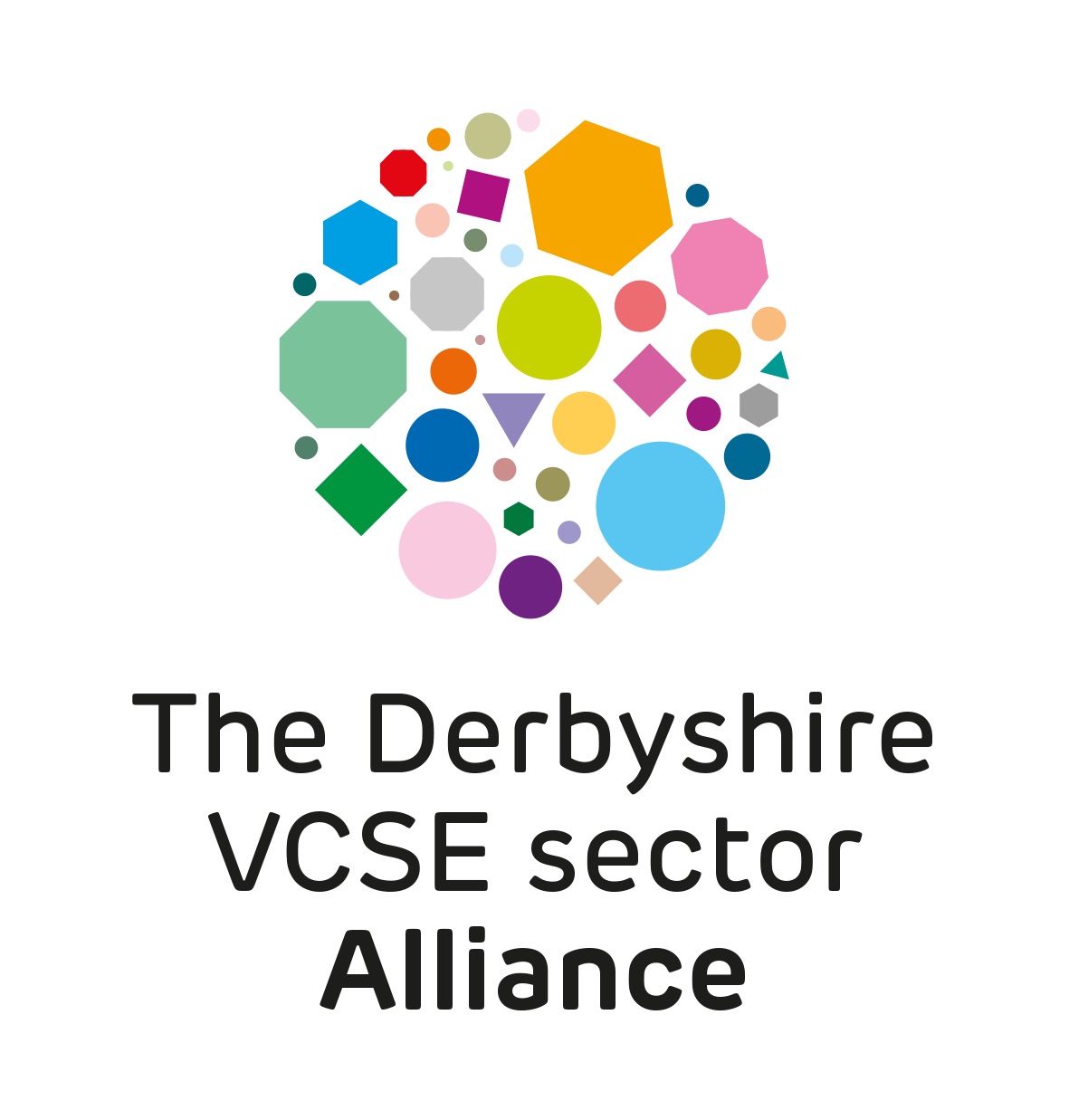 Value everyone’s experience and expertise equally
Follow commitments through and walk the talk
Be outcome focussed and willing to cede leadership to where it works best
Take time to understand and take account of the ways different organisations and sectors work 
Be creative and work differently to best engage VCSE organisations being careful not to undermine diversity through structure
Involve VCSE organisations at all stages, in setting the destination and planning the route as well as the choice of vehicle
Relationships matter: Make collaboration work, committing the time and resources it needs
Act as equals and move away from traditional “parent-child” type relationships
It is ok to constructively challenge and disagree 
Agree what success will look like
Learn from what we do and from what happens elsewhere
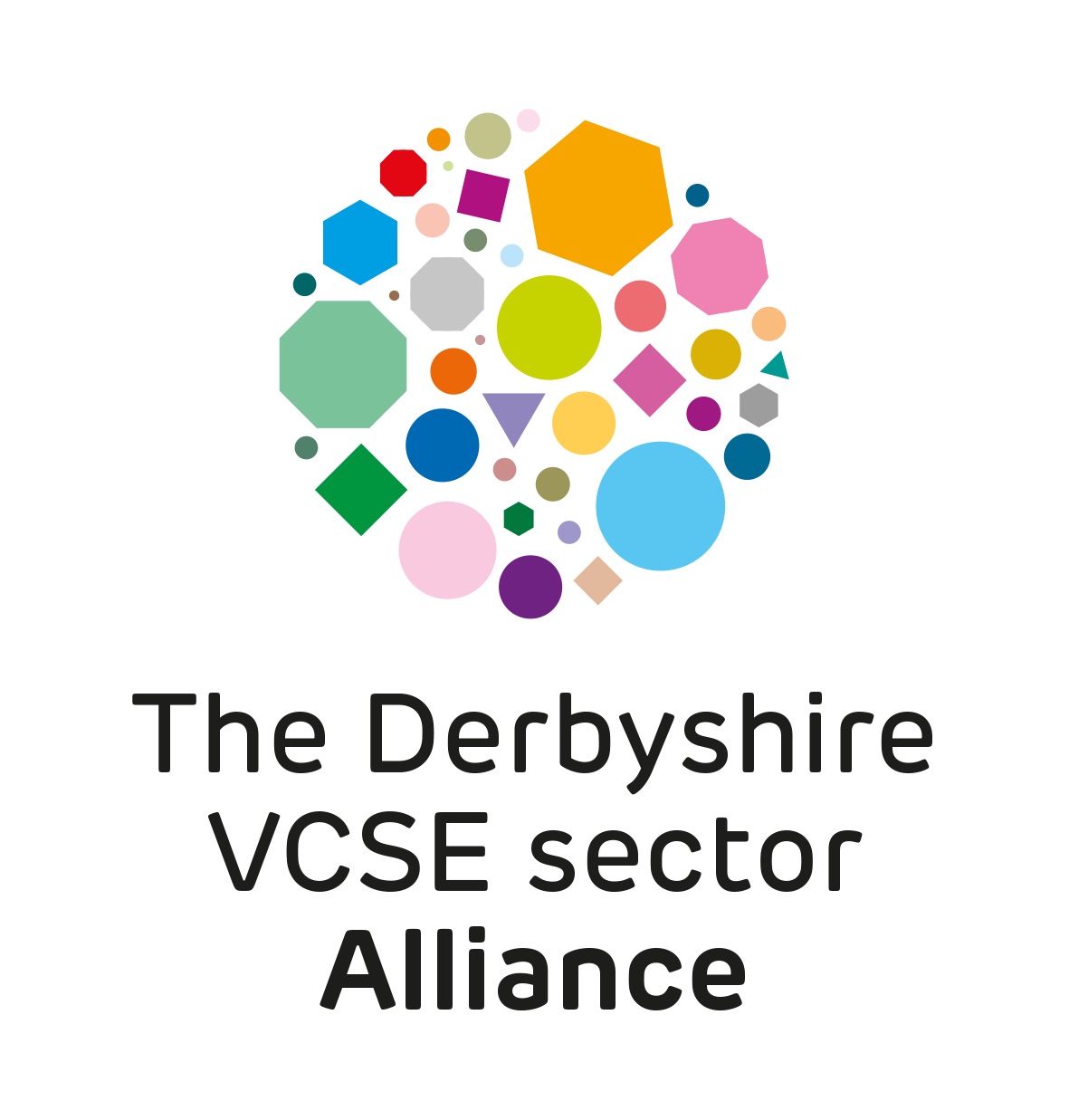 VCSE sector and Commissioning
ICS guidance wants a new approach to commissioning that is more partnership based
Contributing to the commissioning context (hard data/soft intelligence)
Helping to define priorities (strategic intent)
Contributing to commissioning criteria and frameworks
Models for delivery that best engage smaller/medium sized VCSE groups
Identifying what success would look like and evaluation measures
Work will include working with NHSE on commissioning frameworks and using the VCSE Alliance to identify change proposals to take through the system.
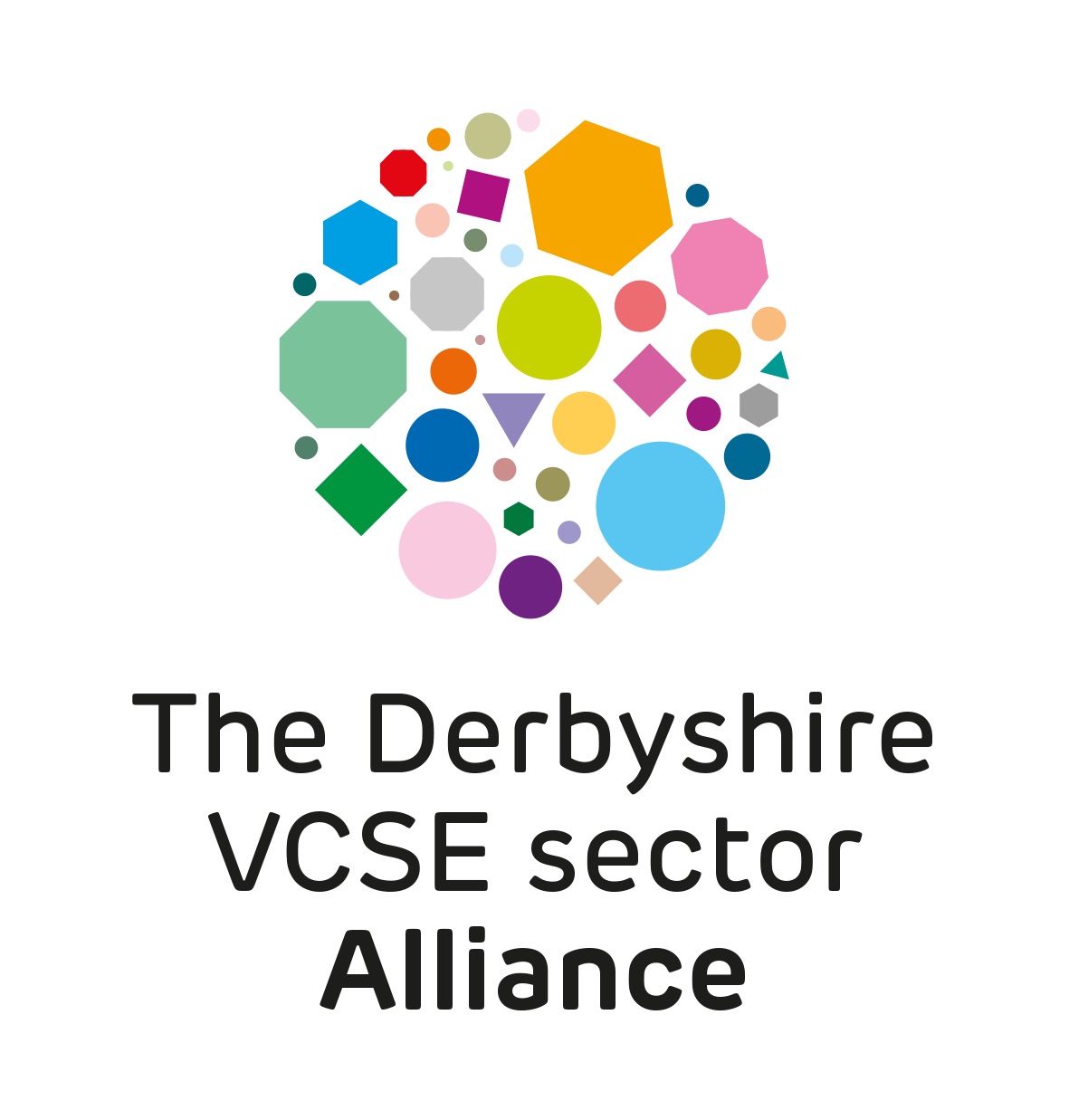 What might successful VCSE engagement look like?
More VCSE sector involvement in service design and planning
Plans and priorities reflect VCSE perspectives
Increased engagement of communities of Place and Interest which shapes services
VCSE engagement in all parts of the system structure
Greater sustainable investment in VCSE sector
VCSE sector friendly commissioning processes
Increased partnership working within the VCSE sector and between different sectors
Support in place to help effective engagement
Improved data sharing